Subtraction Unit Test Jeopardy Review
jeopardylabs.com/play/subtraction-test-review.
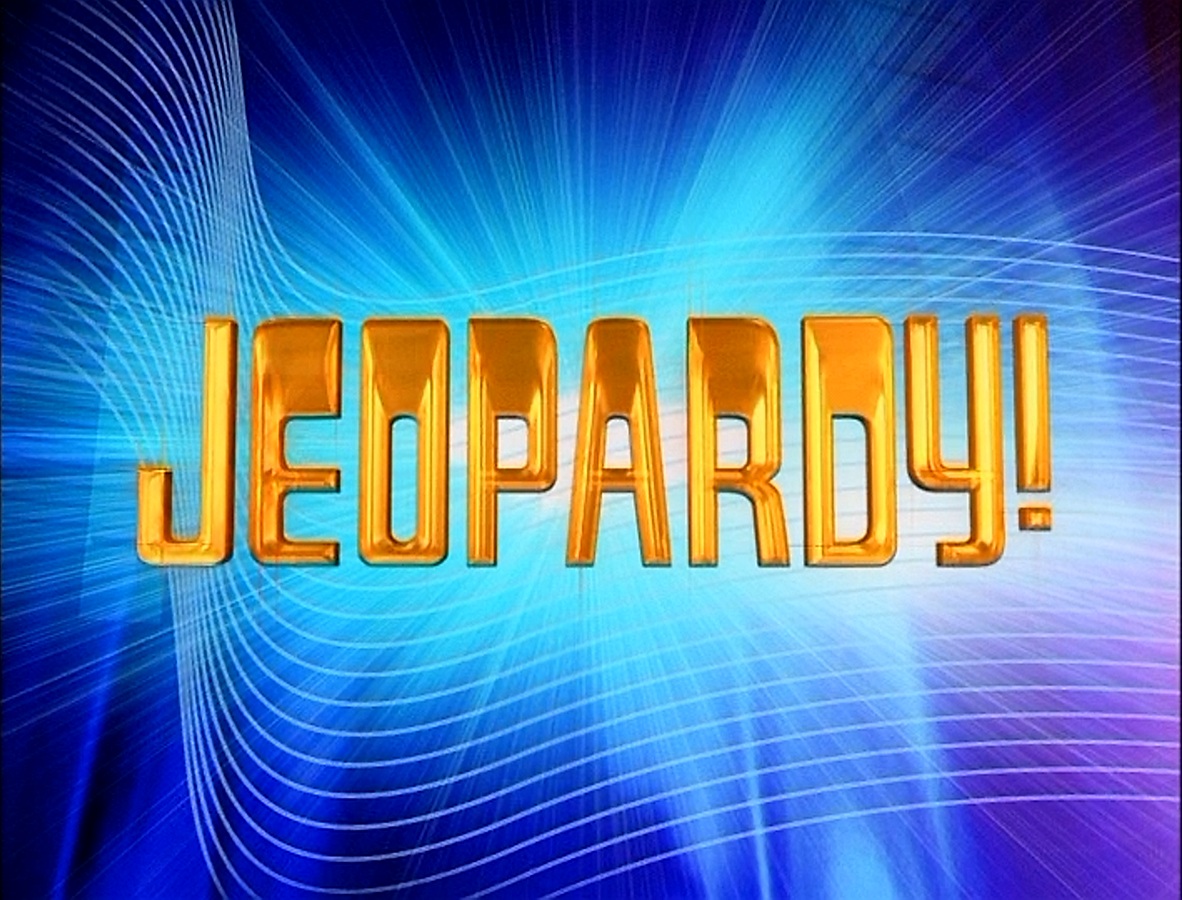